WWW.PED.MUNI.CZ/SENEL
2015-1-UK01-KA204-013397
Sen Employment Links:Společně se zaměstnavateli a pedagogy podporujeme mladé lidi s postižením při vstupu na trh práce
Helena Vaďurová
Pedagogická fakulta, Masarykova univerzita
2015-1-UK01-KA204-013397
O projektu SENEL
2letý projekt- září 2015- srpen 2017
Spolufinancován Evropskou komisí, program Erasmus+ – (Klíčová aktivita 2 Strategické partnerství) 
Zaměření: podpora možností uplatnění na trhu práce pro mladé lidi s postižením/znevýhodněním
2015-1-UK01-KA204-013397
Partnerské země:
Česká republika

Finsko

Německo

Velká Británie
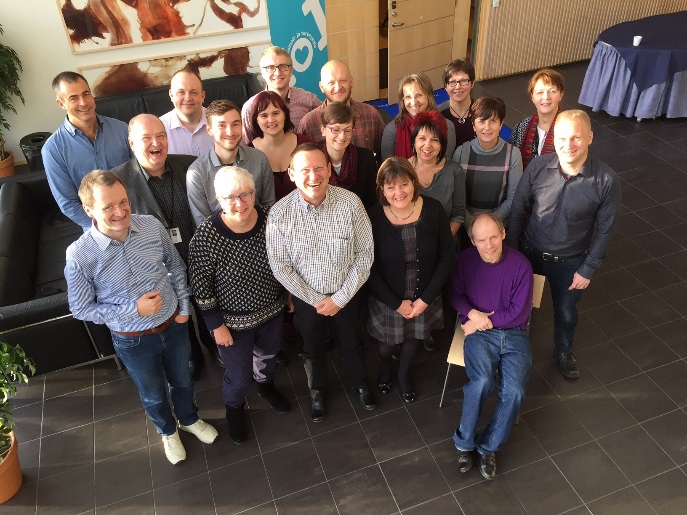 2015-1-UK01-KA204-013397
Výstupy:
Výstava příkladů dobré praxe

Průvodce pro zaměstnavatele mladých lidí s postižením

Portfolio pro mladé lidi s postižením
2015-1-UK01-KA204-013397
VÝSTAVA PŘÍKLADŮ DOBRÉ PRAXE
Fotografie s příběhy
Videa

Šíření příkladů dobré praxe
Osvětová kampaň

Dostupné na webové stránce projektu
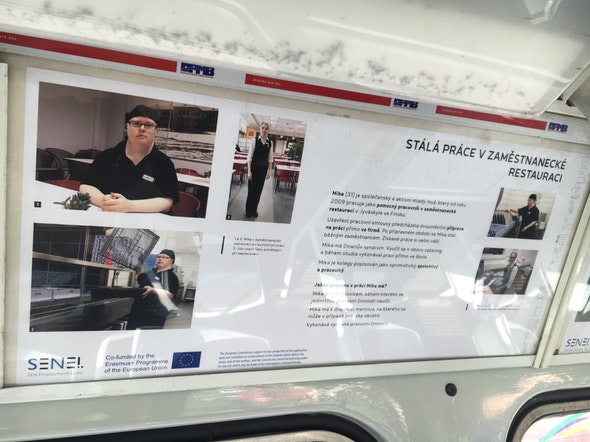 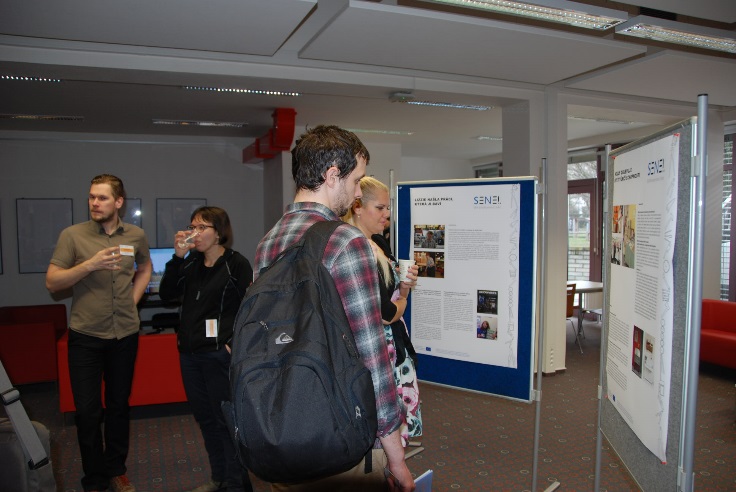 2015-1-UK01-KA204-013397
2015-1-UK01-KA204-013397
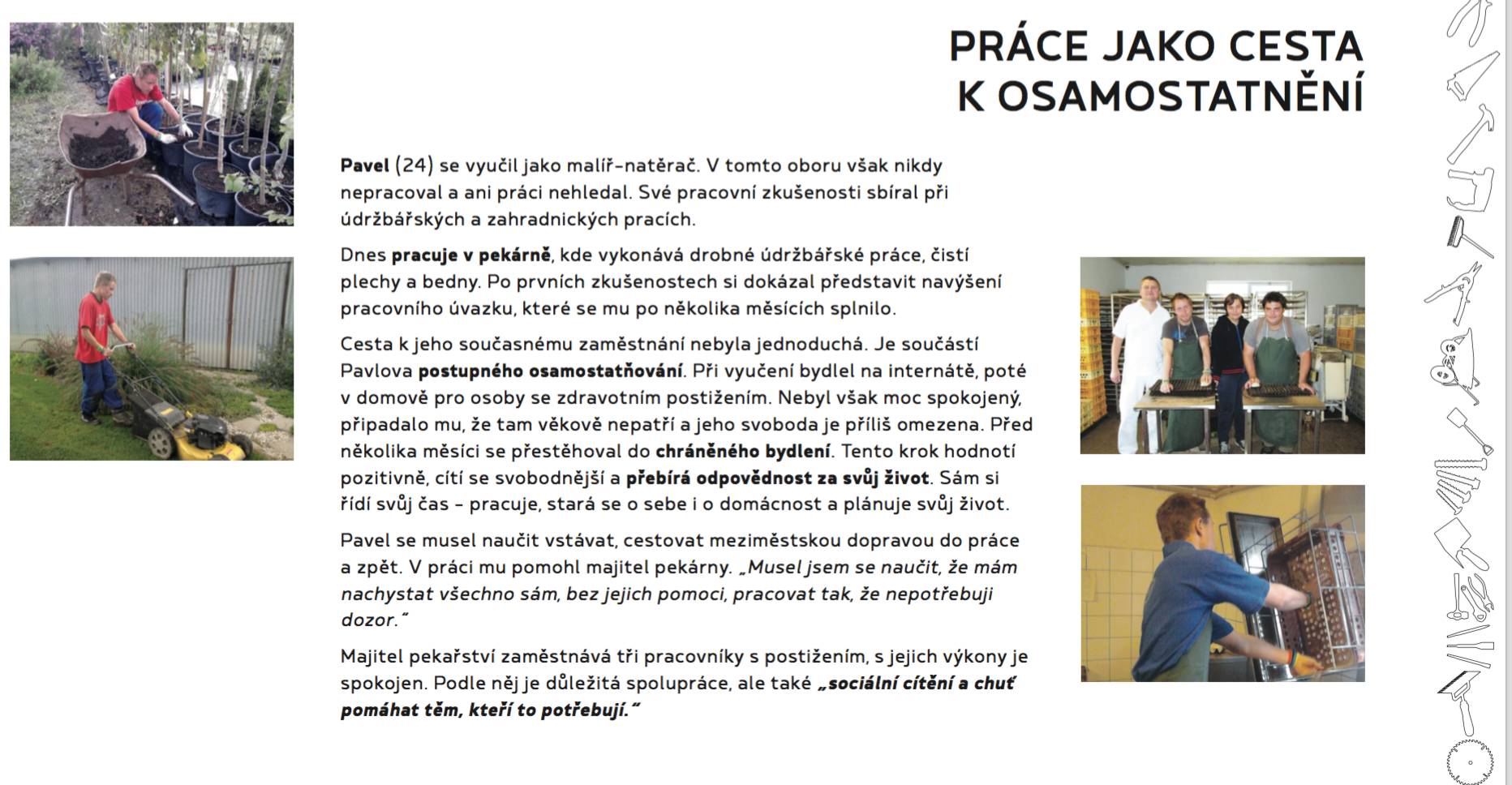 2015-1-UK01-KA204-013397
Proč zaměstnávat? Protože je to normální.Průvodce pro zaměstnavatele mladých lidí s postižením/znevýhodněním
Nabízí informace zaměstnavatelům, kteří uvažují o rozšíření řad zaměstnanců o mladé lidi s postižením/znevýhodněním

Zaměřuje se na pozitivní stránky, kompetence a dovednosti

Uvádí pohled mladých lidí i zaměstnavatelů

Nastiňuje opatření, která byla zaměstnavatelem učiněna

Ke stažení na webové stránce projektu
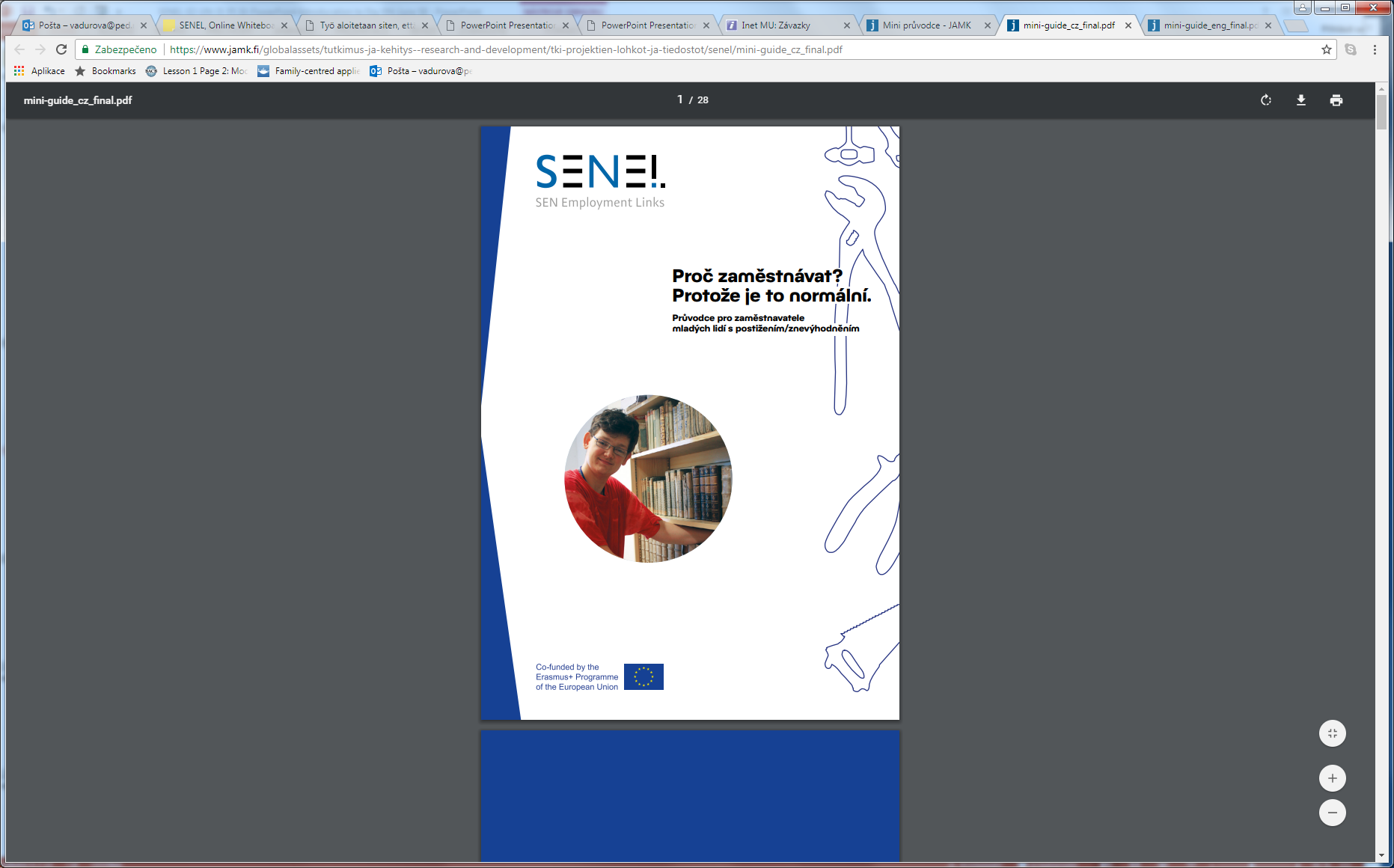 2015-1-UK01-KA204-013397
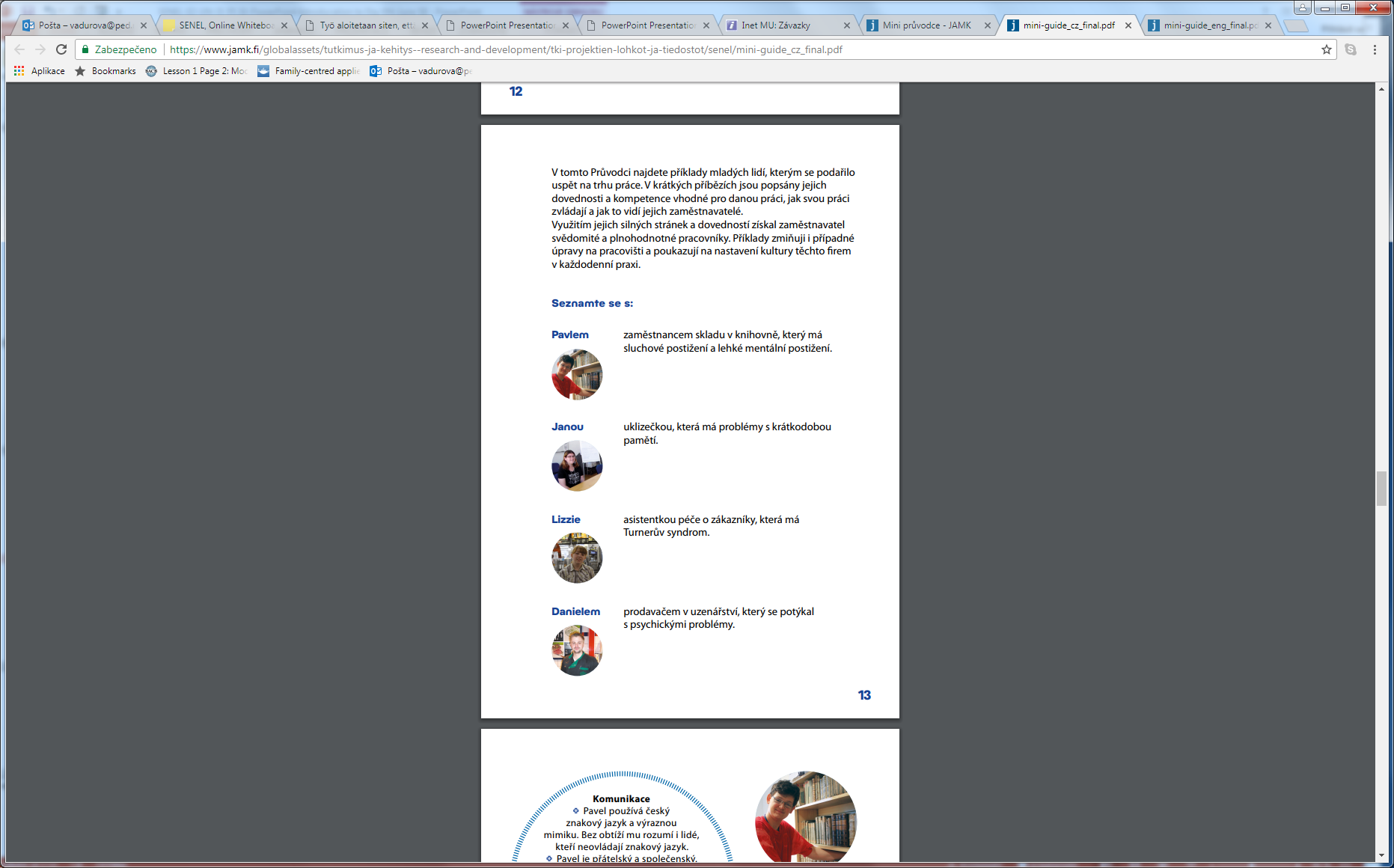 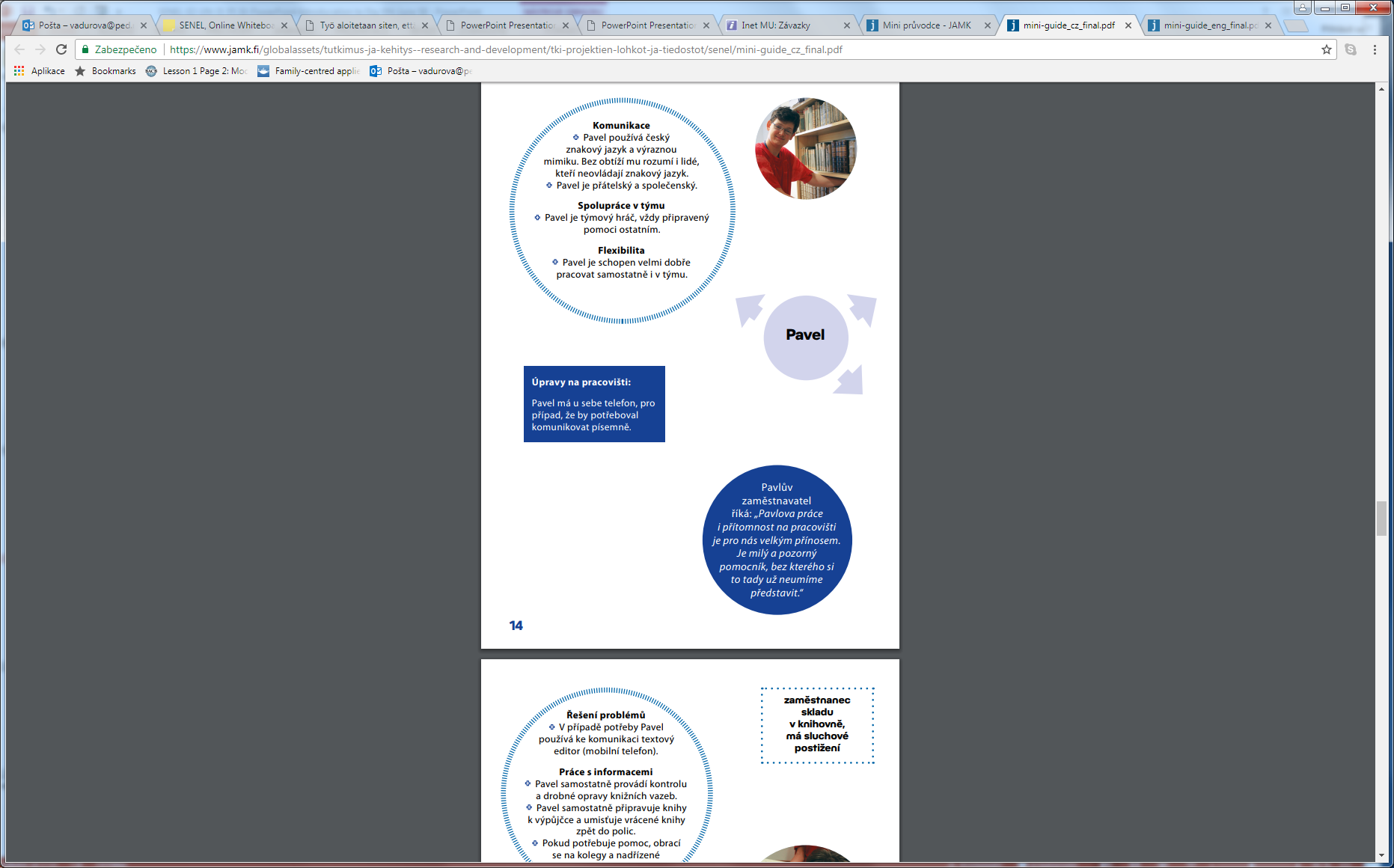 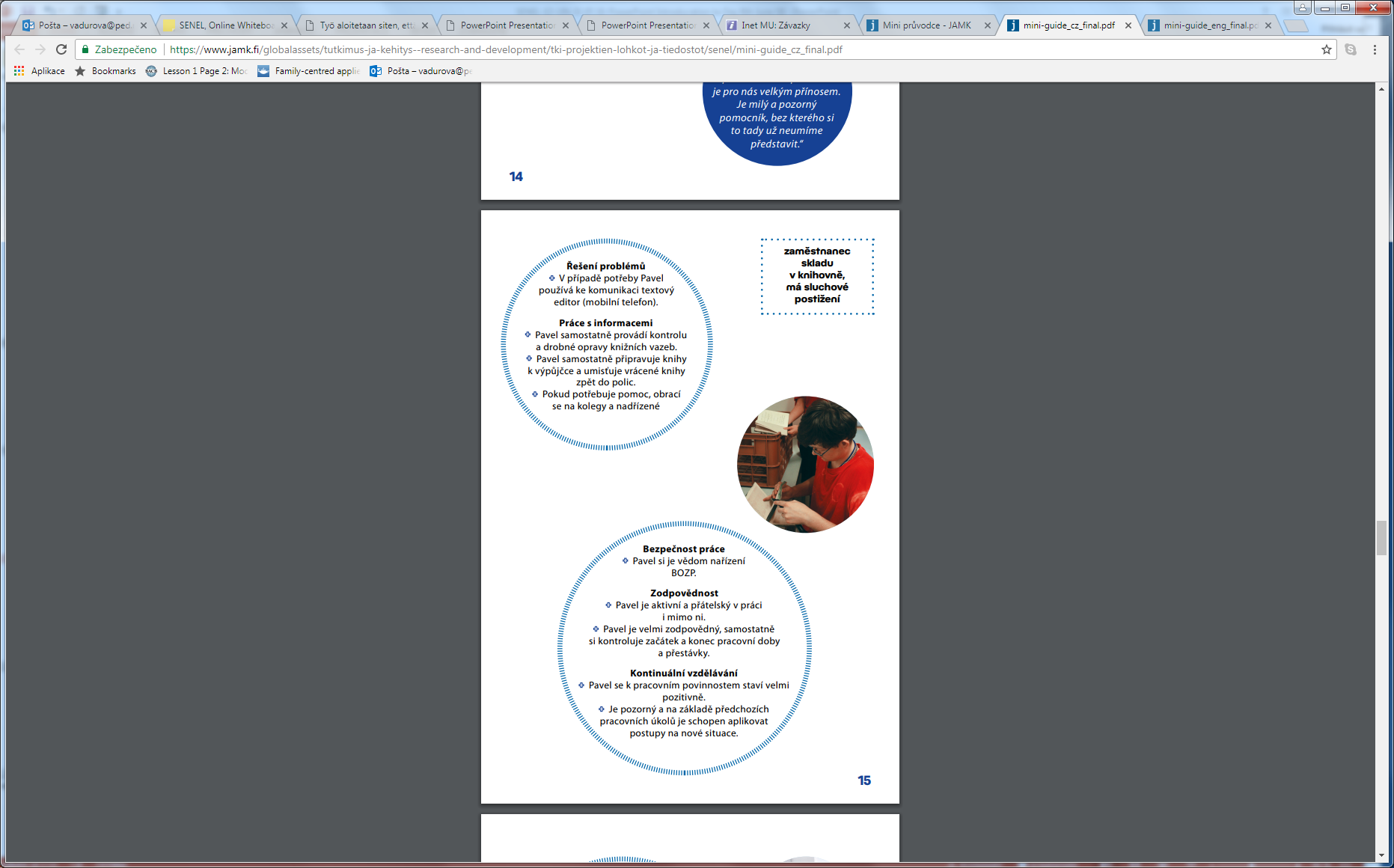 2015-1-UK01-KA204-013397
Osobní a profesní profil
Elektronická verze ke stažení s možností úpravy podle potřeb

Poskytuje přehled vzdělání, kompetencí a potřeby podpory v zaměstnání

Využití: ve vzdělávání, při přípravě na pracovní pohovor, v poradenství…

Manuál, video, osobní profil a CV na webových stránkách projektu
2015-1-UK01-KA204-013397
Webová stránka SENEL
www.ped.muni.cz/senel
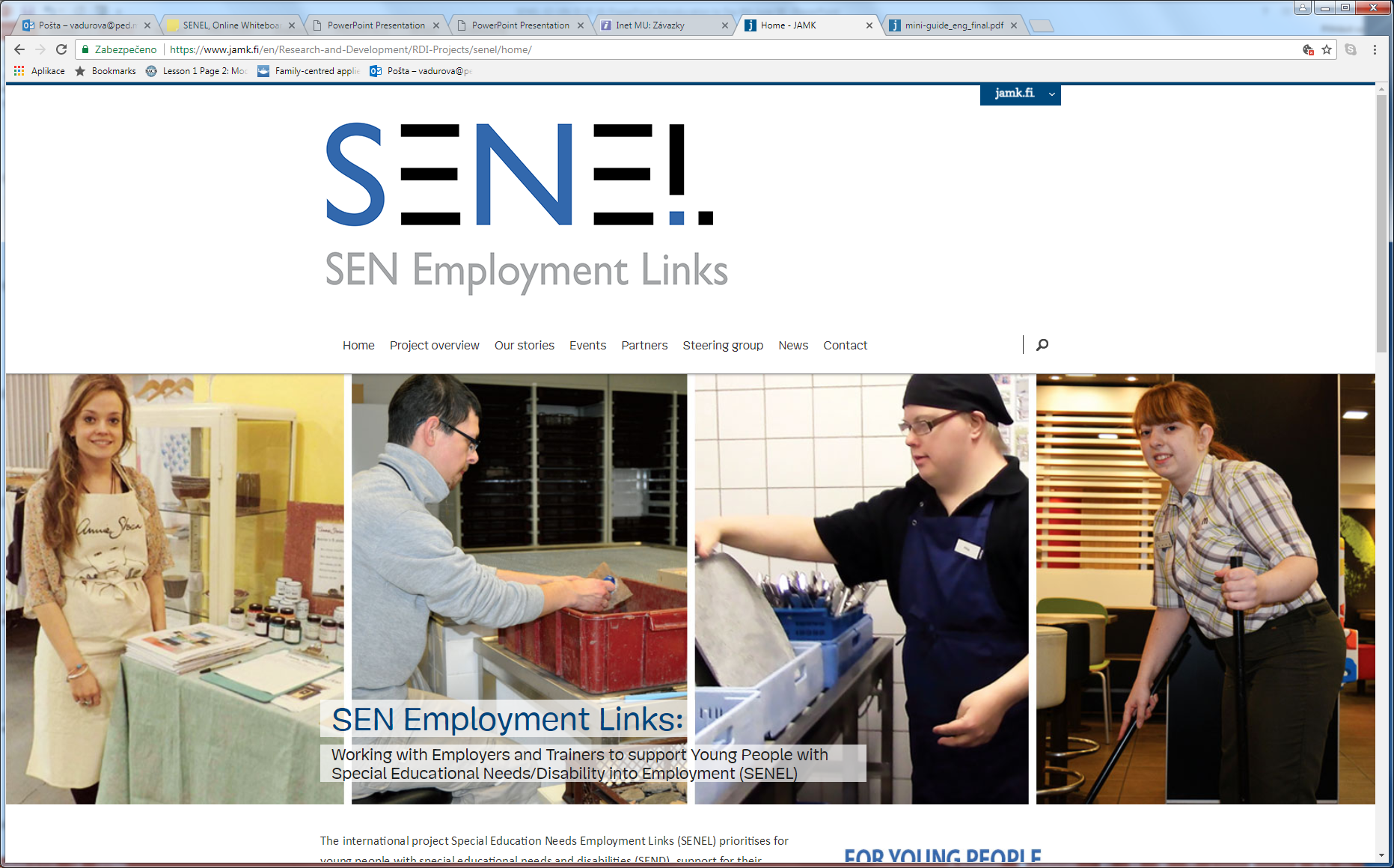 2015-1-UK01-KA204-013397
2015-1-UK01-KA204-013397